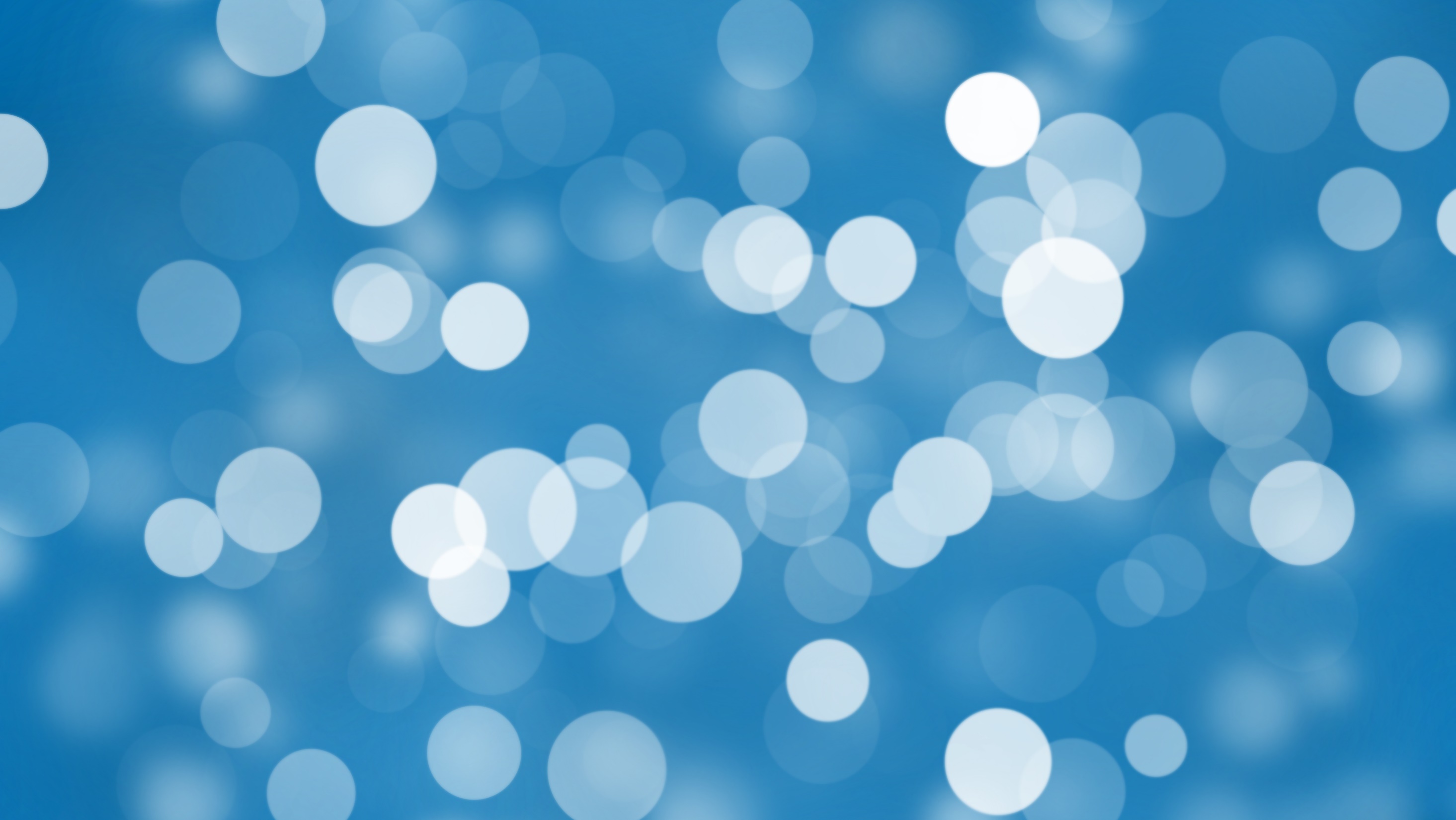 “the pillar and ground of the truth”
1 Timothy 3:15
1 Timothy 3:15
“But if I tarry long, that thou mayest know how thou oughtest to behave thyself in the house of God, which is the church of the living God, the pillar and ground of the truth”
Introduction
Paul wrote and instructed brethren - 1 Timothy 3:14-16
	Gave instructions on proper behavior in the church - vs. 15
“behave” (anastrepho) = “to conduct one’s self” - Moulton
“church” (ekklesia) =  “a popular meeting, especially a religious congregation (Jewish synagogue, or Christian community of members on earth or saints in heaven or both):--assembly, church” - Strong
Paul describes the church as…
The “pillar” (stulos) = “a pillar, column…used of persons of authority, influence…a support or pillar of the church…a support of true doctrine”
 Moulton
The “ground” (dedraioma) = “sedentary; met. settled, steady, firm, steadfast, constant…a basis or foundation” - Moulton
Introduction
Paul explains to Timothy that men and women must act in authorized ways to conduct themselves in the assembly of the saints because the church is to be the support, basis and foundation of Divine truth.
Those in the world who examine the church should see nothing but Truth & Righteousness (Colossians 3:17). They should see…
Men in positions of authority such as elders and deacons…
1 Timothy 2:12-14; 1 Timothy 3:1-7; 1 Timothy 3:5-13
Women who live Godly through modest apparel - 1 Timothy 2:9
And women in subjection to men - 1 Timothy 2:1 ff
Saints living Godly in Christ Jesus - 1 Timothy 2:2; 3:16
[Speaker Notes: :]
Christians Have Responsibilities In Our Role as “Pillar and Ground of the Truth”
We Must KNOW the Truth - John 8:31-32
	We must oppose religious philosophy and error
Jude 3; 2 John 9-11; Ephesians 5:1-11
The Truth is found in the Scriptures
John 16:13; 17:17; Acts 17:11; 2 Timothy 3:14-17
Must heed “that which is written” - 1 Corinthians 4:6
[Speaker Notes: Jn. 8:31-32 - Then said Jesus to those Jews which believed on him, If ye continue in my word, then are ye my disciples indeed; 32 And ye shall know the truth, and the truth shall make you free.
Jude 3 - Beloved, when I gave all diligence to write unto you of the common salvation, it was needful for me to write unto you, and exhort you that ye should earnestly contend for the faith which was once delivered unto the saints.
2 Jn. 9-11 - Whosoever transgresseth, and abideth not in the doctrine of Christ, hath not God. He that abideth in the doctrine of Christ, he hath both the Father and the Son. 10 If there come any unto you, and bring not this doctrine, receive him not into your house, neither bid him God speed: 11 For he that biddeth him God speed is partaker of his evil deeds.
Eph. 5:1-11 - READ COMMENT
Jn. 16:13 - Howbeit when he, the Spirit of truth, is come, he will guide you into all truth: for he shall not speak of himself; but whatsoever he shall hear, that shall he speak: and he will shew you things to come.
Jn. 17:17 -  Sanctify them through thy truth: thy word is truth.
Acts 17:11 - These were more noble than those in Thessalonica, in that they received the word with all readiness of mind, and searched the scriptures daily, whether those things were so.
2 Tim. 3:14-17 -  But continue thou in the things which thou hast learned and hast been assured of, knowing of whom thou hast learned them; 15 And that from a child thou hast known the holy scriptures, which are able to make thee wise unto salvation through faith which is in Christ Jesus. 16 All scripture is given by inspiration of God, and is profitable for doctrine, for reproof, for correction, for instruction in righteousness: 17 That the man of God may be perfect, throughly furnished unto all good works. 
Rom. 3:1-4 -  What advantage then has the Jew, or what is the profit of circumcision? 2 Much in every way! Chiefly because to them were committed the oracles of God. 3 For what if some did not believe? Will their unbelief make the faithfulness of God without effect? 4 Certainly not! Indeed, let God be true but every man a liar. As it is written: "That You may be justified in Your words, And may overcome when You are judged.“
1 Cor. 4:6 - And these things, brethren, I have in a figure transferred to myself and to Apollos for your sakes; that ye might learn in us not to think of men above that which is written, that no one of you be puffed up for one against another.]
Christians Have Responsibilities In Our Role as “Pillar and Ground of the Truth”
We Must LOVE the Truth - 2 Thessalonians 2:9-10
	Enough to OBEY it…
To be saved - 1 Peter 1:22
To remain saved - Galatians 3:1; 5:7; Romans 2:8-11
Enough to HOLD ON to…
 “sound words” - 2 Timothy 1:13
“the confidence…of the hope to the end” - Hebrews 3:1-6; 2:1-3
“the confession (profession) of our faith” - Hebrews 10:23; Prov. 23:23
[Speaker Notes: 1 Pet. 1:22 - Seeing ye have purified your souls in obeying the truth through the Spirit unto unfeigned love of the brethren, see that ye love one another with a pure heart fervently:
Gal. 3:1 - O foolish Galatians, who hath bewitched you, that ye should not obey the truth, before whose eyes Jesus Christ hath been evidently set forth, crucified among you? 
Gal. 5:7 - Ye did run well; who did hinder you that ye should not obey the truth? 
Rom. 2:8-11 - But unto them that are contentious, and do not obey the truth, but obey unrighteousness, indignation and wrath, 9 Tribulation and anguish, upon every soul of man that doeth evil, of the Jew first, and also of the Gentile; 10 But glory, honour, and peace, to every man that worketh good, to the Jew first, and also to the Gentile: 11 For there is no respect of persons with God.
2 Tim. 1:13 - Hold fast the form of sound words, which thou hast heard of me, in faith and love which is in Christ Jesus.
Heb. 3:1-6 - Wherefore, holy brethren, partakers of the heavenly calling, consider the Apostle and High Priest of our profession, Christ Jesus; 2 Who was faithful to him that appointed him, as also Moses was faithful in all his house. 3 For this man was counted worthy of more glory than Moses, inasmuch as he who hath builded the house hath more honour than the house. 4 For every house is builded by some man; but he that built all things is God. 5 And Moses verily was faithful in all his house, as a servant, for a testimony of those things which were to be spoken after; 6 But Christ as a son over his own house; whose house are we, if we hold fast the confidence and the rejoicing of the hope firm unto the end.
Heb. 2:1-3 - Therefore we ought to give the more earnest heed to the things which we have heard, lest at any time we should let them slip. 2 For if the word spoken by angels was stedfast, and every transgression and disobedience received a just recompence of reward; 3 How shall we escape, if we neglect so great salvation; which at the first began to be spoken by the Lord, and was confirmed unto us by them that heard him;
Heb. 10:23 - Let us hold fast the profession of our faith without wavering;
Prov. 23:23 - Buy the truth, and sell it not; also wisdom, and instruction, and understanding.]
Christians Have Responsibilities In Our Role as “Pillar and Ground of the Truth”
We Must SPEAK the Truth - Ephesians 4:15
	SPEAK and do not remain silent - Acts 4:18-20; 5:27-42
Speak the WHOLE truth - Acts 20:20, 27
Speak the truth EVERYWHERE - Acts 8:4
Speak TRUTH, not “perverse things” - Acts 20:29-30, 32
[Speaker Notes: Eph. 4:15 - But speaking the truth in love, may grow up into him in all things, which is the head, even Christ: 
1. Truth is set in contrast to the “wiles of error.” When one’s life is set on “walking worthily of the calling wherewith ye were called” in truth then that one “grows up in all things into him...” One who sets his heart on error will grow into further error.
2. Paul reiterates the fact established at Ephesians 1:22 regarding Christ being the “head.” The word “head” (kephale) = “The head, superior, chief, principal, one to whom others are subordinate” (Moulton 229). Jesus is the King of His kingdom the church (Luke 1:31-33; John 18:36ff). Jesus is superior to all other faiths because He offers the forgiveness of sins and hope of eternal life with the heavenly Father. Superior growth thereby occurs in truth.
Acts 4:18-20 - 18 And they called them, and commanded them not to speak at all nor teach in the name of Jesus. 19 But Peter and John answered and said unto them, Whether it be right in the sight of God to hearken unto you more than unto God, judge ye. 20 For we cannot but speak the things which we have seen and heard.
Acts 5:27-42 - READ COMMENT
Acts 20:20, 27 - And how I kept back nothing that was profitable unto you, but have shewed you, and have taught you publickly, and from house to house. 27 For I have not shunned to declare unto you all the counsel of God.
Acts 8:4 - Therefore they that were scattered abroad went every where preaching the word.
Acts 20:29-30, 32 - For I know this, that after my departing shall grievous wolves enter in among you, not sparing the flock. 30 Also of your own selves shall men arise, speaking perverse things, to draw away disciples after them. 32 And now, brethren, I commend you to God, and to the word of his grace, which is able to build you up, and to give you an inheritance among all them which are sanctified]
Christians Have Responsibilities In Our Role as “Pillar and Ground of the Truth”
We Must DEFEND the Truth - Galatians 2:3-5
	Because of many false prophets/teachers are in the world
1 John 4:1; 2 Peter 2:1-2; Jude 12-16
Must seek the save the false teacher and those he influences
Galatians 2:11-13; cf. 2 Peter 3:14-16
[Speaker Notes: Gal. 2:3-5 - But neither Titus, who was with me, being a Greek, was compelled to be circumcised: 4 And that because of false brethren unawares brought in, who came in privily to spy out our liberty which we have in Christ Jesus, that they might bring us into bondage: 5 To whom we gave place by subjection, no, not for an hour; that the truth of the gospel might continue with you.
1 Jn. 1:4 - Beloved, believe not every spirit, but try the spirits whether they are of God: because many false prophets are gone out into the world.
2 Pet. 2:1-2 - But there were false prophets also among the people, even as there shall be false teachers among you, who privily shall bring in damnable heresies, even denying the Lord that bought them, and bring upon themselves swift destruction. 2 And many shall follow their pernicious ways; by reason of whom the way of truth shall be evil spoken of.
Jude 12-16 - 2 These are spots in your feasts of charity, when they feast with you, feeding themselves without fear: clouds they are without water, carried about of winds; trees whose fruit withereth, without fruit, twice dead, plucked up by the roots; 13 Raging waves of the sea, foaming out their own shame; wandering stars, to whom is reserved the blackness of darkness for ever. 14 And Enoch also, the seventh from Adam, prophesied of these, saying, Behold, the Lord cometh with ten thousands of his saints, 15 To execute judgment upon all, and to convince all that are ungodly among them of all their ungodly deeds which they have ungodly committed, and of all their hard speeches which ungodly sinners have spoken against him. 16 These are murmurers, complainers, walking after their own lusts; and their mouth speaketh great swelling words, having men's persons in admiration because of advantage.
Gal. 2:11-13 - But when Peter was come to Antioch, I withstood him to the face, because he was to be blamed. 12 For before that certain came from James, he did eat with the Gentiles: but when they were come, he withdrew and separated himself, fearing them which were of the circumcision. 13 And the other Jews dissembled likewise with him; insomuch that Barnabas also was carried away with their dissimulation.
2 Pet. 3:14-16 - Wherefore, beloved, seeing that ye look for such things, be diligent that ye may be found of him in peace, without spot, and blameless. 15 And account that the longsuffering of our Lord is salvation; even as our beloved brother Paul also according to the wisdom given unto him hath written unto you; 16 As also in all his epistles, speaking in them of these things; in which are some things hard to be understood, which they that are unlearned and unstable wrest, as they do also the other scriptures, unto their own destruction.]
Christians Have Responsibilities In Our Role as “Pillar and Ground of the Truth”
We Must DEMONSTATE the Truth - Galatians 2:14
	We must “WALK in Truth” - 3 John 4
 We must be Godly examples - 1 Timothy 4:12;  Matthew 5:16
 Individually and collectively we must show the world…
What it is like to be a Christian
What the Lord’s church is to be like
[Speaker Notes: 3 Jn. 4 - I have no greater joy than to hear that my children walk in truth.
1 Tim. 4:12 - Let no man despise thy youth; but be thou an example of the believers, in word, in conversation, in charity, in spirit, in faith, in purity.
Matt. 5:16 - Let your light so shine before men, that they may see your good works, and glorify your Father which is in heaven.]
CONCLUSION
Do you know the Truth concerning Christ, His salvation and His church?
Have you “purified your soul in obeying the Truth”? - 1 Peter 1:22
Are you diligently adding to your faith the qualities to make “your calling and election sure”? - 2 Peter 1:5-11
[Speaker Notes: 1 Pet. 1:22 -  Seeing ye have purified your souls in obeying the truth through the Spirit unto unfeigned love of the brethren, see that ye love one another with a pure heart fervently:
2 Pet 1:5-11 - 5 And beside this, giving all diligence, add to your faith virtue; and to virtue knowledge; 6 And to knowledge temperance; and to temperance patience; and to patience godliness; 7 And to godliness brotherly kindness; and to brotherly kindness charity. 8 For if these things be in you, and abound, they make you that ye shall neither be barren nor unfruitful in the knowledge of our Lord Jesus Christ. {barren: Gr. idle} 9 But he that lacketh these things is blind, and cannot see afar off, and hath forgotten that he was purged from his old sins. 10 Wherefore the rather, brethren, give diligence to make your calling and election sure: for if ye do these things, ye shall never fall: 11 For so an entrance shall be ministered unto you abundantly into the everlasting kingdom of our Lord and Saviour Jesus Christ.]
1 Timothy 3:15
“But if I tarry long, that thou mayest know how thou oughtest to behave thyself in the house of God, which is the church of the living God, the pillar and ground of the truth”
CONCLUSION
Are you fulfilling your responsibility as a “pillar and ground” of the Truth by…
KNOWING the Truth
LOVING the Truth
SPEAKING the Truth
DEFENDING the Truth
DEMONSTRATING the Truth
If Not, “repent or perish”
Luke 13:3 & 5
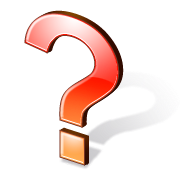 Alien sinners must…
Hear the Gospel – Romans 10:17
Believe the Gospel – John 8:24
Repent of Your Sins – Acts 17:30
Confess Your Faith in Christ Before Men – Matthew 10:32
Be Baptized in Water to Wash Away Thy Sins – Acts 2:38
Erring children of God must…
Repent & Pray for Forgiveness – Acts 8:21-23
Christians must live “faithful unto death”
Revelation 2:10
“…what shall we do?” Acts 2:37
[Speaker Notes: Acts 2:37 - Now when they heard this, they were pricked in their heart, and said unto Peter and to the rest of the apostles, Men and brethren, what shall we do?
Rom. 10:17 - So then faith cometh by hearing, and hearing by the word of God.
Jn. 8:24 -  I said therefore unto you, that ye shall die in your sins: for if ye believe not that I am he, ye shall die in your sins.
Acts. 17:30-31 - And the times of this ignorance God winked at; but now commandeth all men every where to repent: 31 Because he hath appointed a day, in the which he will judge the world in righteousness by that man whom he hath ordained; whereof he hath given assurance unto all men, in that he hath raised him from the dead.
Matt. 10:32 - Whosoever therefore shall confess me before men, him will I confess also before my Father which is in heaven.
Acts 2:38 - When Peter said unto them, Repent, and be baptized every one of you in the name of Jesus Christ for the remission of sins, and ye shall receive the gift of the Holy Ghost
Acts 8:21-23 - Thou hast neither part nor lot in this matter: for thy heart is not right in the sight of God. 22 Repent therefore of this thy wickedness, and pray God, if perhaps the thought of thine heart may be forgiven thee. 23 For I perceive that thou art in the gall of bitterness, and in the bond of iniquity.
Rev. 2:10 - Fear none of those things which thou shalt suffer: behold, the devil shall cast some of you into prison, that ye may be tried; and ye shall have tribulation ten days: be thou faithful unto death, and I will give thee a crown of life.]